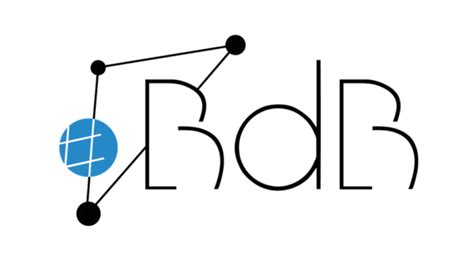 Herzlich willkommen!
…gleich geht es los!
Ralf Loheit
Medienpädagogischer Berater digitale Bildung
für die Landkreise Landsberg/Lech und Starnberg
Erklärvideos erstellen
-
Teil 3
Screencasts erstellen
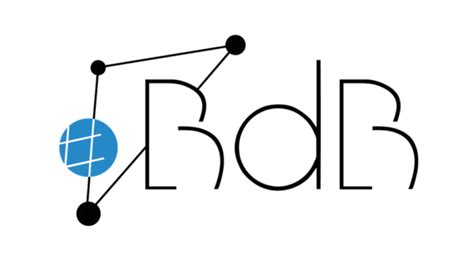 Ralf Loheit
Medienpädagogischer Berater digitale Bildung
für die Landkreise Landsberg/Lech und Starnberg
Ort: Landsberg / Dillingen    Datum: 08.10.2020
Worum es heute geht
Screencast – Was man wissen sollte
Screencast – Was gibt es wo?
mit dem iPad
mit Windows10
mit PowerPoint
mit Keynote
mit OBS-Studio
mit screencast-o-matic
mit Android-Geräten
mit interaktiven Tafeln
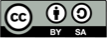 Ralf Loheit
mBdB für die Landkreise Landsberg/Lech und Starnberg
Screencast – Begrifflichkeiten
Screencast = Bildschirmaufnahme

keine externe Kamera nötig
keine spezielle Beleuchtung nötig

externes Mikro nur nötig, wenn auf die Audioaufnahme besonders Wert gelegt wird

oft mit Bordmitteln umsetzbar
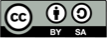 Ralf Loheit
mBdB für die Landkreise Landsberg/Lech und Starnberg
Screencast – Einsatzmöglichkeiten
Tutorials für SuS
Tutorials für LuL

Arbeitsabläufe visualisieren (z. B. im Rahmen eines Abschlussprojekts)

„Lecture capture“ – vielleicht eine Idee im Hybridunterricht
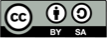 Ralf Loheit
mBdB für die Landkreise Landsberg/Lech und Starnberg
Screencast – „Spielregeln“
automatische Mitteilungen abschalten

auf ruhige Umgebung achten, wenn Audio aufgenommen wird

Skript/Planung im Vorfeld nicht vergessen

auf die „Zielgruppe“ achten (Dauer des fertigen Films beachten, evtl. mehrere kurze Videos)
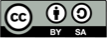 Ralf Loheit
mBdB für die Landkreise Landsberg/Lech und Starnberg
Screencast mit dem iPad - Ablauf
Kontrollzentrum aufrufen
Entscheiden, ob mit oder ohne Mikro aufgenommen wird
Aufnahme (nach einem Countdown 3-2-1)

Speicherung in Foto-App

Bearbeitung in Foto-App möglich (auch ein Bildschirmausschnitt kann hier nachträglich eingestellt werden!)

Format umwandeln (.mov-Datei in mp4)
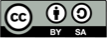 Ralf Loheit
mBdB für die Landkreise Landsberg/Lech und Starnberg
Screencast mit dem iPad - Ablauf
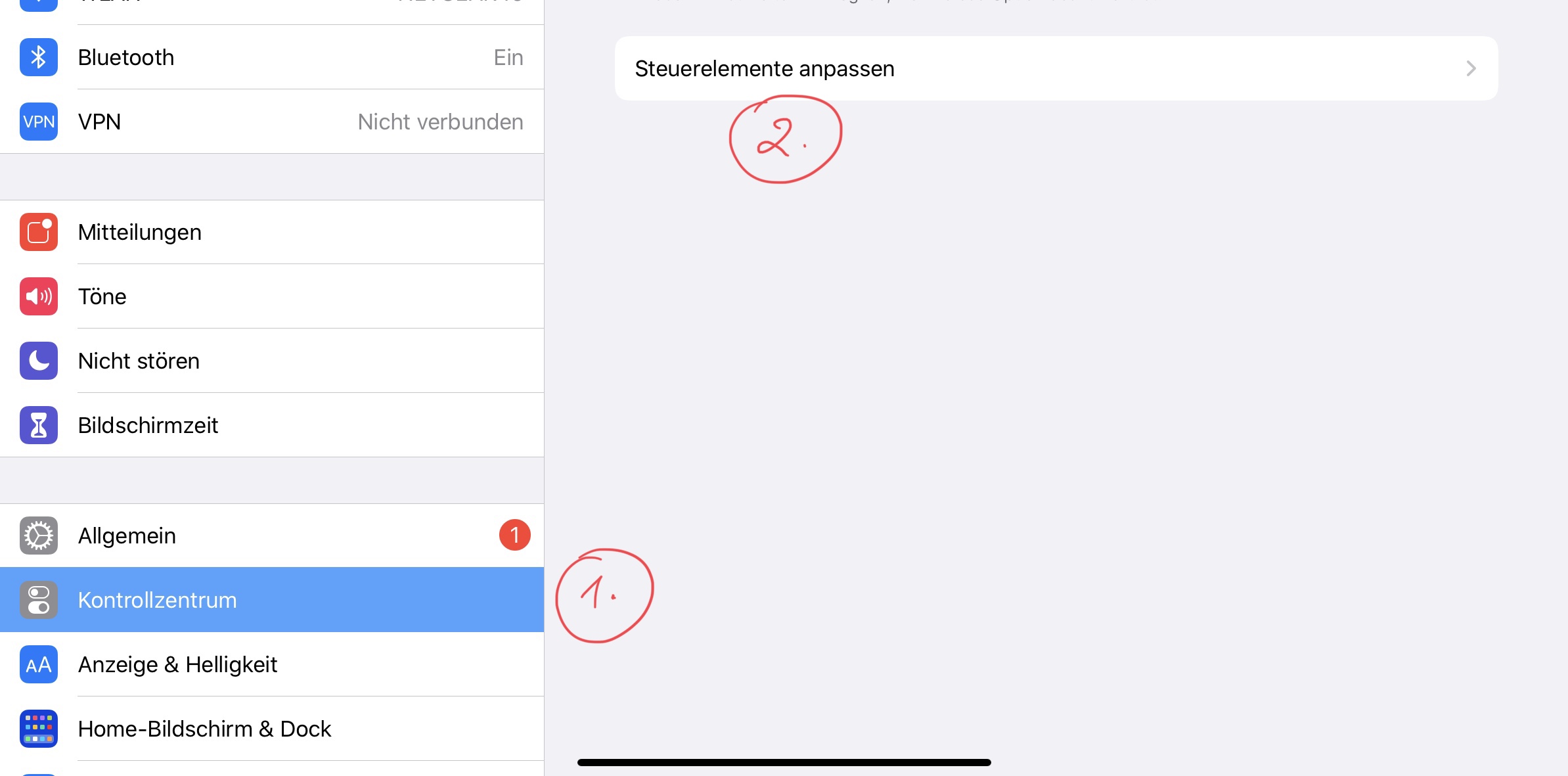 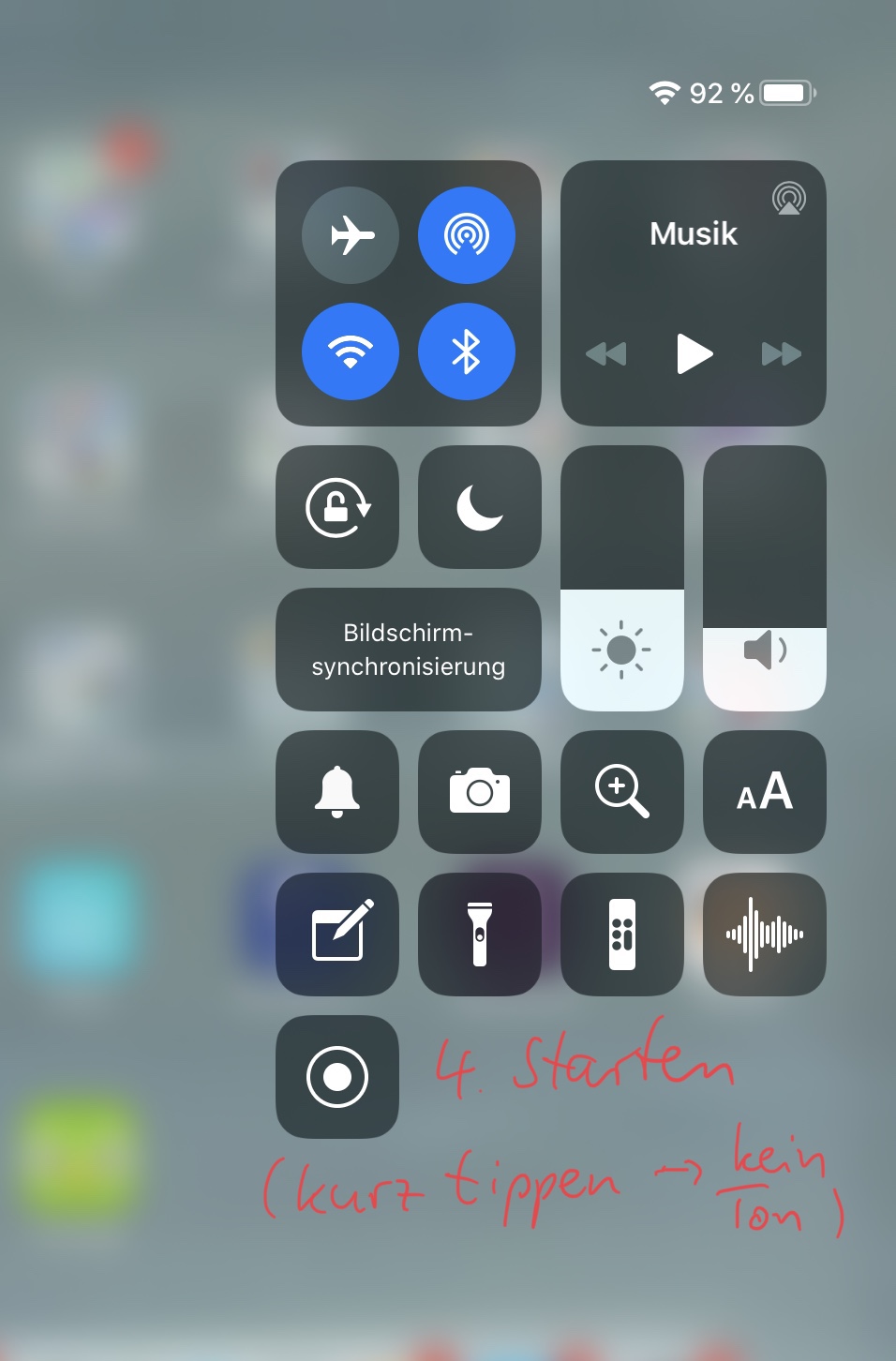 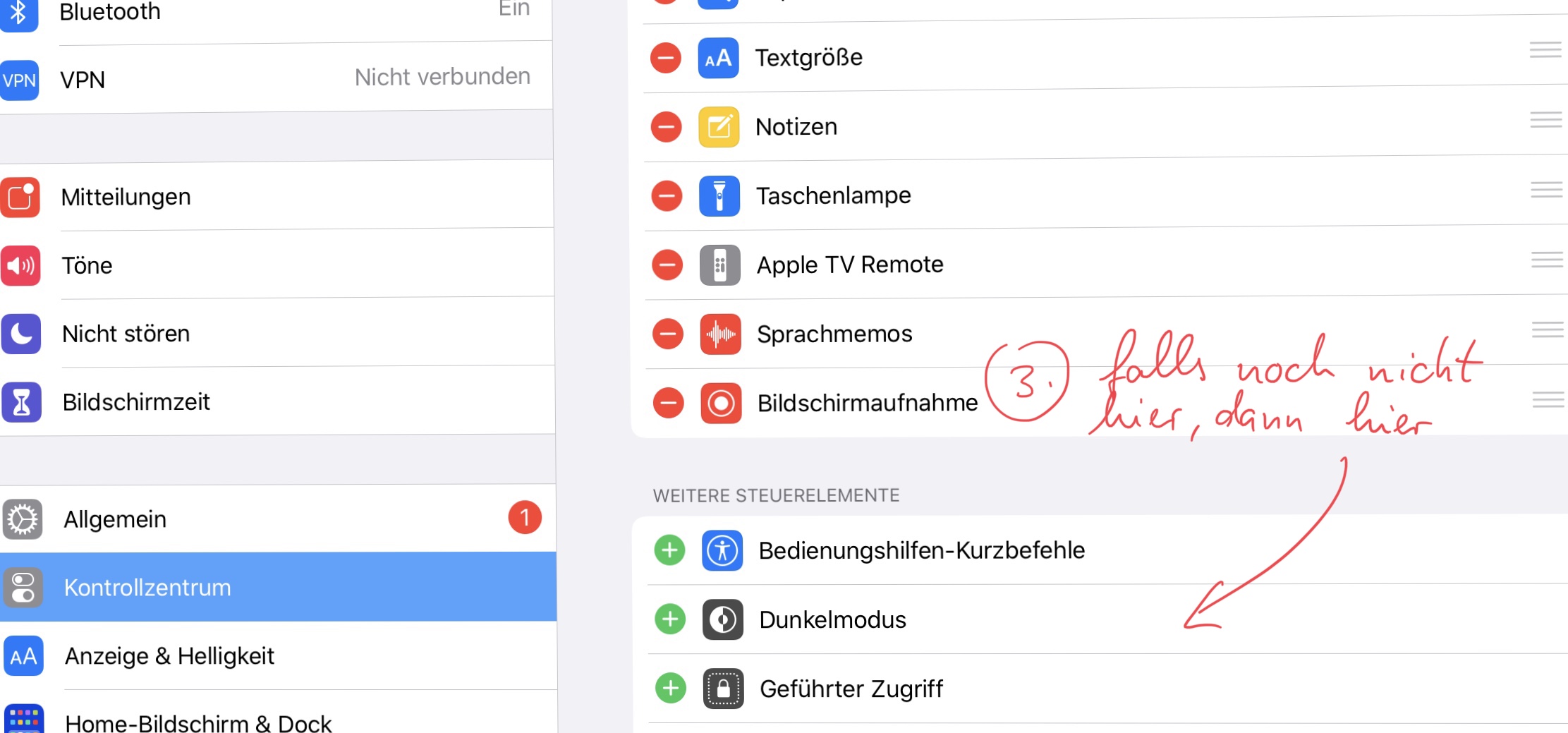 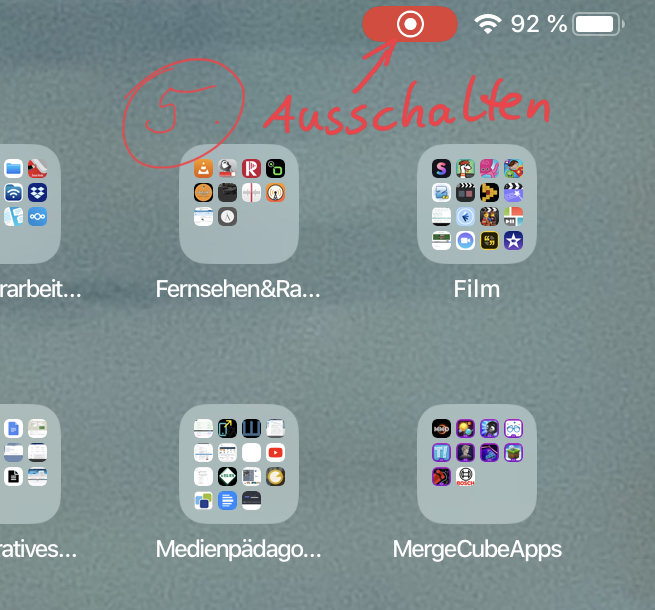 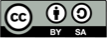 Ralf Loheit
mBdB für die Landkreise Landsberg/Lech und Starnberg
Screencast mit dem iPad - Ablauf
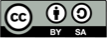 Ralf Loheit
mBdB für die Landkreise Landsberg/Lech und Starnberg
Screencast mit dem iPad – Beispiele dazu
Kurzes Erklärvideo, wie aufgenommen wird

Längeres Erklärvideo, wie aufgenommen wird


Erklärvideobeispiel zu Mathe
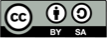 Ralf Loheit
mBdB für die Landkreise Landsberg/Lech und Starnberg
Screencast mit Windows10
in Windows10 integriertes Xbox  Gamebar

ursprünglich gedacht für „Let‘s play“-Videos

keine Aufnahme des Desktops oder im Dateimanager möglich

keine Aufnahme des ganzen Bildschirms möglich

nimmt das aktive Programm auf (Größe eventuell anpassen)

eventuell ist die eigene Grafikkarte ein Problem und verhindert die Aufnahme (Tipp)
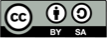 Ralf Loheit
mBdB für die Landkreise Landsberg/Lech und Starnberg
Screencast mit Windows10
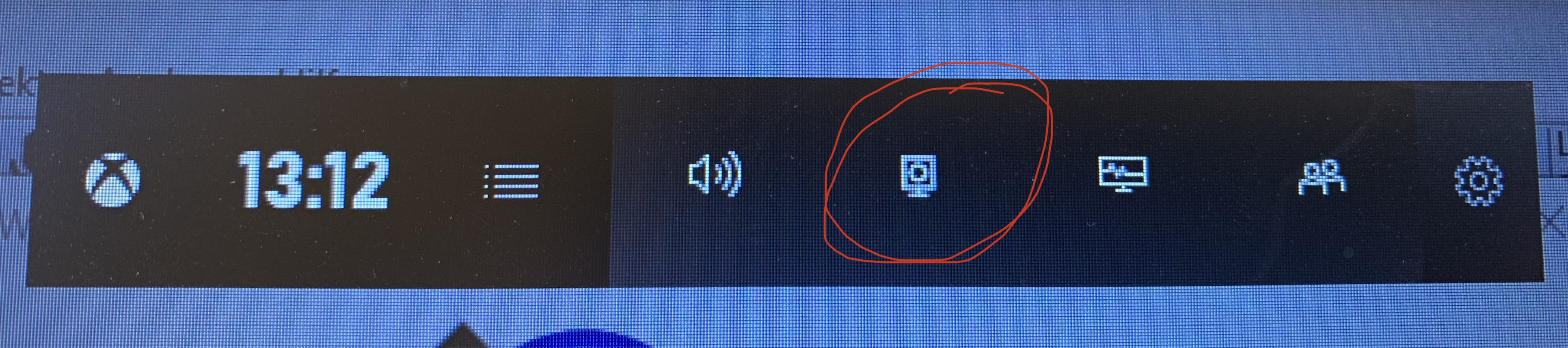 WINDOWS + G
Fenster erscheint  auswählen





anschließend hier auswählen
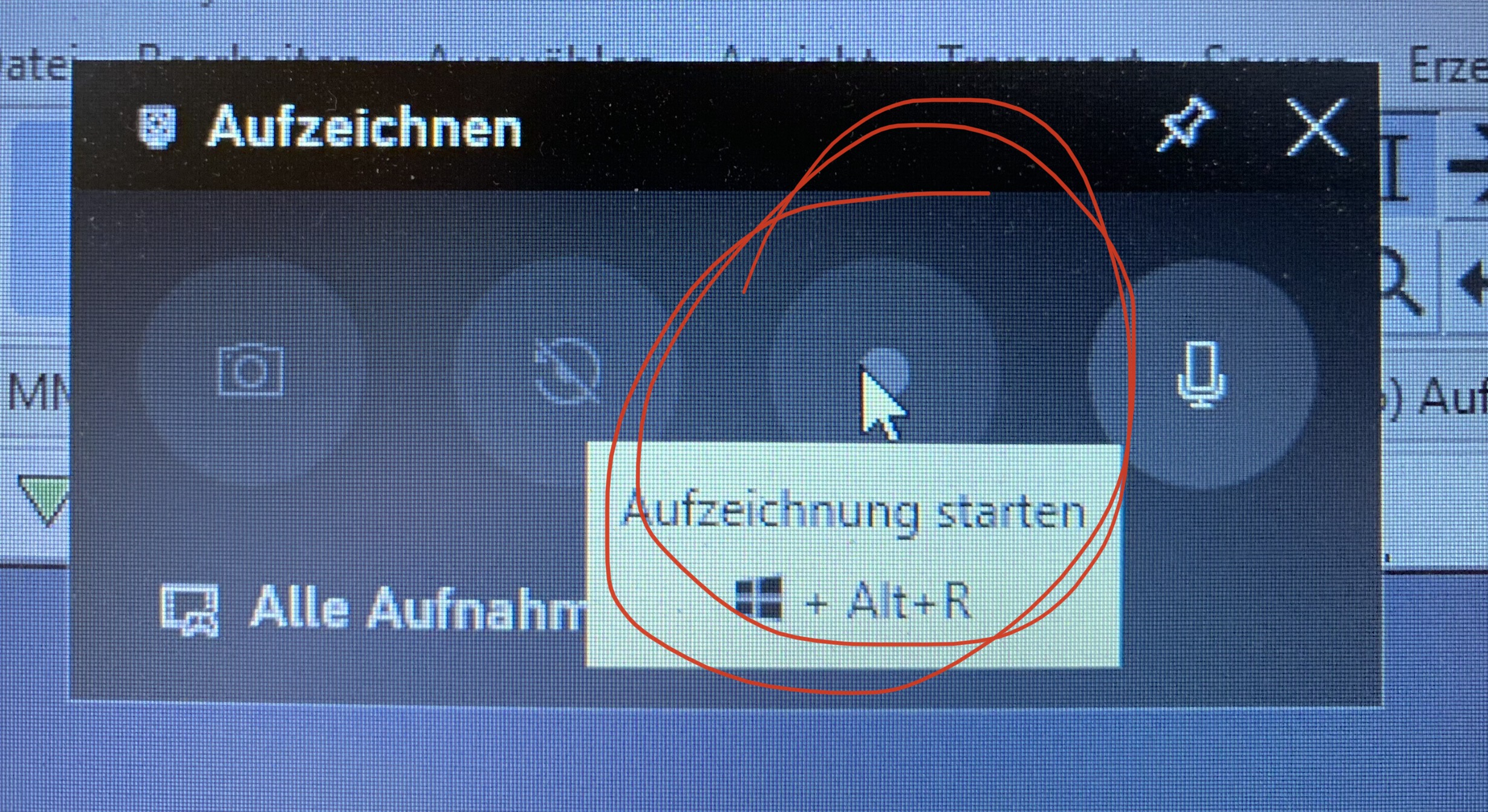 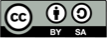 Ralf Loheit
mBdB für die Landkreise Landsberg/Lech und Starnberg
Screencast mit Windows10
Fenster erscheint, bei dem man entscheiden muss, ob es ein Spiel ist —>  bestätigen!
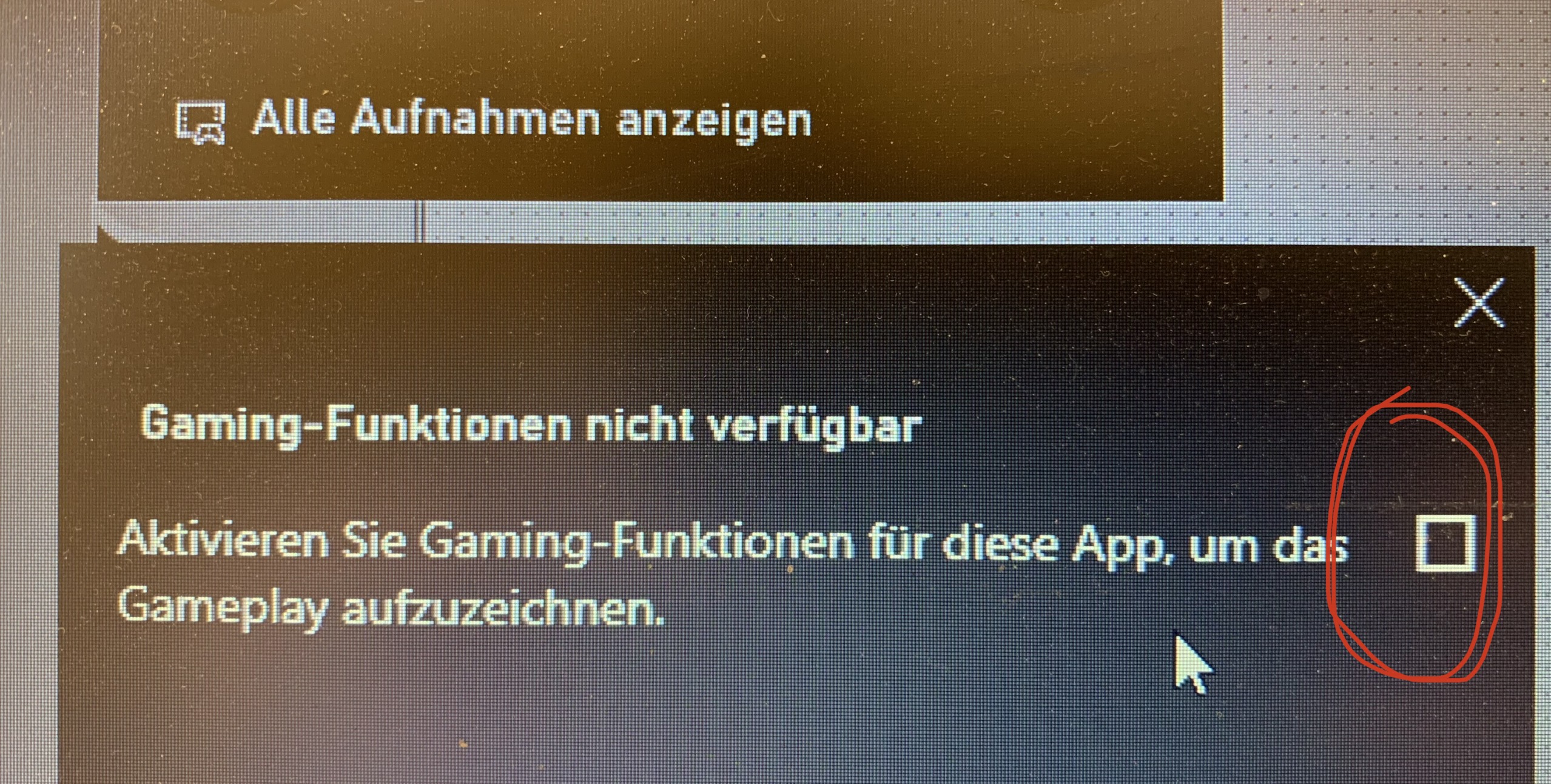 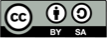 Ralf Loheit
mBdB für die Landkreise Landsberg/Lech und Starnberg
Screencast mit Windows10
Fenster erscheint, in dem die Aufnahme gestartet und gestoppt werden kann	











Die fertigen Bildschirmaufnahmen werden als mp.4-Dateien unter 
		„Dieser PC > Videos > Aufzeichnungen“ 
   gespeichert und können von dort aus geteilt werden.
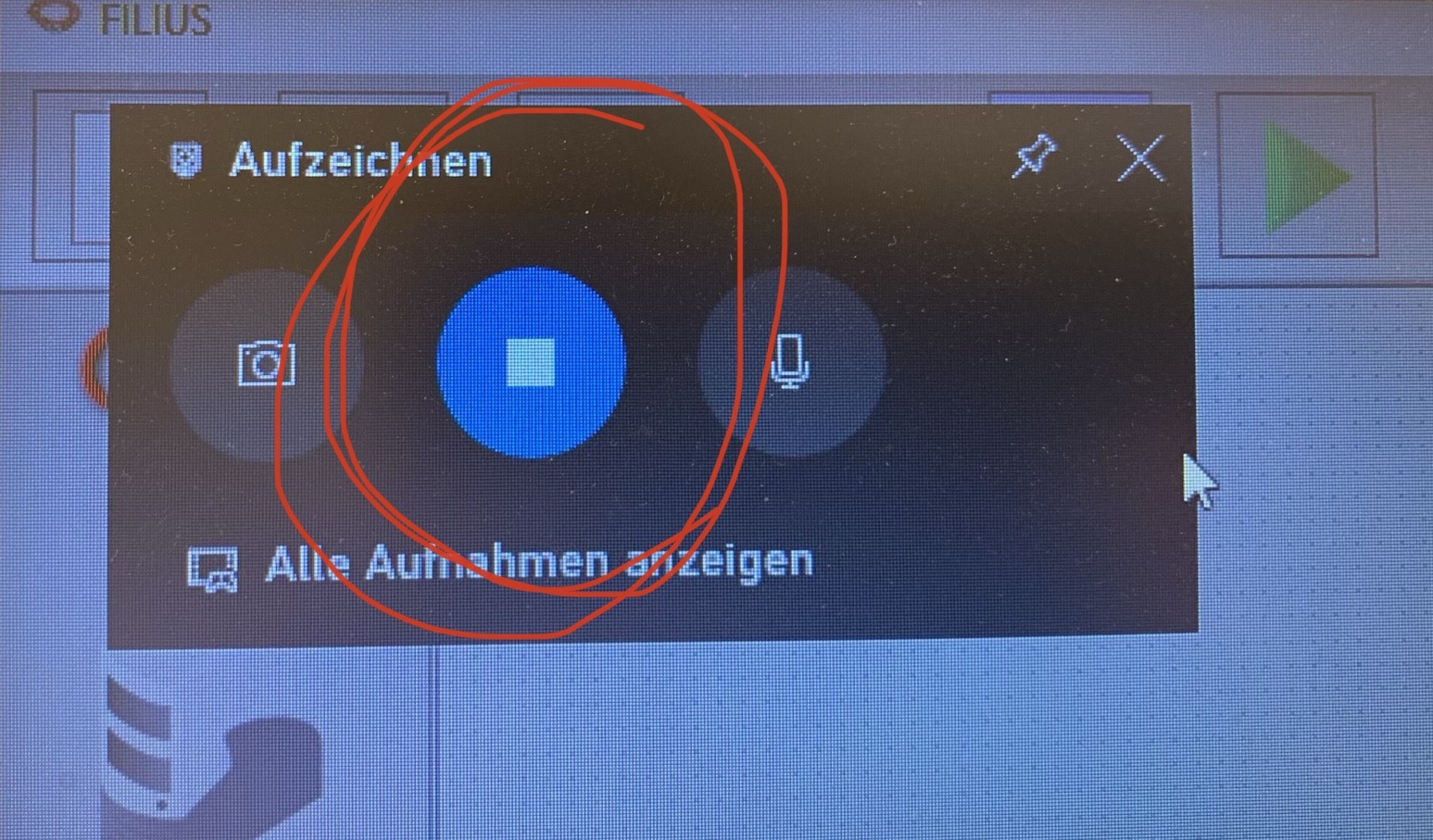 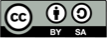 Ralf Loheit
mBdB für die Landkreise Landsberg/Lech und Starnberg
Screencast mit PowerPoint – Bildschirmpräsentation aufzeichnen
ab Version von 2016 möglich (oder in Office 365)
eignet sich zum nachträglichen Besprechen/Kommentieren von Folien

eventuell die Aufnahmefunktion in PPT aktivieren
Klick mit rechter Maustaste in das Menüband
Auswahl „Menüband anpassen“
„Aufzeichnung“ aktivieren
Bestätigen

Aufnahmefeld lässt sich anpinnen!
Ich bekomme eine Aufnahme in der Präsentation.
Funktioniert auch auf einem entsprechenden Windows-Tablet, wenn dort die „Vollversion“ installiert wurde.
zusätzliches Erklärvideo
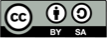 Ralf Loheit
mBdB für die Landkreise Landsberg/Lech und Starnberg
Screencast mit PowerPoint – Bildschirmpräsentation aufzeichnen
ab Version von 2016 möglich (oder in Office 365)

eventuell die Aufnahmefunktion in PPT aktivieren
Klick mit rechter Maustaste in das Menüband
Auswahl „Menüband anpassen“
„Aufzeichnung“ aktivieren
Bestätigen

„Als Video exportieren“

Ich bekomme eine Aufnahme im mp4-Format
Funktioniert auch auf einem entsprechenden Windows-Tablet, wenn dort die „Vollversion“ installiert wurde.
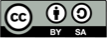 Ralf Loheit
mBdB für die Landkreise Landsberg/Lech und Starnberg
Screencast mit Keynote (z.B. auf dem iPad)
Präsentationsprogramm von Apple bietet ähnliche Möglichkeiten wie PPT

Präsentationen von dort als Film exportieren

Präsentation ablaufen lassen und (während die Bildschirmaufnahme läuft) kommentieren

eventuell in nachträglich bearbeiten schneiden
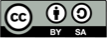 Ralf Loheit
mBdB für die Landkreise Landsberg/Lech und Starnberg
Screencast mit OBS - Ablauf
Achten sie beim Download von Anwendung aus dem Internet auf eine sichere Quelle, um die Gefahr von Schadsoftware zu reduzieren!!
Open source Software

Verbindung von verschiedenen Quellen möglich (z. B. Webcam und Bildschirm möglich, so dass sich die Lehrkraft in einem kleinen Bildschirm am unteren Bildrand dazuschalten kann)

Beinhaltet keinen Videoeditor

Erklärvideo dazu (zur Nutzung des Programms bei der Erstellung von Screencasts)

Erklärvideo dazu (sehr ausführlich, Hinweise zur Einrichtung des Programms)
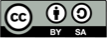 Ralf Loheit
mBdB für die Landkreise Landsberg/Lech und Starnberg
Screencast mit screencast-o-matic
Webbasiert, Software nötig

https://screencast-o-matic.com/

Basisversion
kostenlos
mit Logo im fertigen Film
auf 15 min begrenzt
einfache Videobearbeitung 
Cursor wird angezeigt
Erklärvideo dazu

der Videokanal von Screencast-o-matic
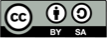 Ralf Loheit
mBdB für die Landkreise Landsberg/Lech und Starnberg
Screencast mit interaktiven Tafeln
ActiveInspire/Promethan
ScreenRecorder
Lässt sich sowohl an der Tafel als auch am Gerät erstellen
Werkzeuge  mehr…  Bildschirmaufnahme (Größe auswählen)
Erklärvideo

SMART
SmartNotebook-Software
Werkzeug-Auswahl (eventuell in den Einstellungen hinzufügen)
Recorder auswählen
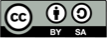 Ralf Loheit
mBdB für die Landkreise Landsberg/Lech und Starnberg
Screencast mit Android
Bei Android benötigen Sie eine entsprechende App. (z. B. DU Recorder, kostenlos)

Ein Tutorial für diese App findet sich hier

auch Screencast-o-matic gibt es für Android

abhängig vom Betriebssystem und dem verwendeten Gerät auch mit teilweise mit Bordmitteln möglich
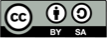 Ralf Loheit
mBdB für die Landkreise Landsberg/Lech und Starnberg
Teilen/Senden/Weitergeben
Lernplattform (mebis)

Verlinkung zu Cloud-Lösung

Verschicken
									 eventuell im Vorfeld Komprimieren
z.B. mit dem Media Converter Flex 
(App erhältlich für iOS und Android)
Alternativen (Auswahl), um auf Windows-Rechnern zu komprimieren:
VLC Media-Player, Handbrake,
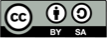 Ralf Loheit
mBdB für die Landkreise Landsberg/Lech und Starnberg
Weiterführende Tipps
Padlet Erklärvideo 

Tauschen Sie sich mit Kolleginnen und Kollegen – auch außerhalb der eigenen Schule – aus. (z.B. bei Twitter im #twitterlehrerzimmer).

Es gibt seit Ende März eine Unzahl an – meist kostenfreien – online-Fortbildungsveranstaltungen. Einen Einstieg finden Sie vielleicht 
hier (Anbieter von Hochschulen, Universitäten etc.)
hier („Webinar-Radar“; Anbieter von Verlagen)
oder Angebote von Lehrkräften (teilw. in Zusammenarbeit mit Firmen) wie EduTalks , mobile.schule digital – um nur zwei zu nennen
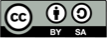 Ralf Loheit
mBdB für die Landkreise Landsberg/Lech und Starnberg
Worum es heute ging
Wichtig:

Auch wenn Sie heute keinen eigenen Screencast erstellt haben – ich hoffe, Sie konnten folgendes mitnehmen:

	1. Screencasts funktionieren auf jedem Gerät!
	2. Jeder kann einen Screencast erstellen!
	3. Auf die Stimme achten!
	4. Einfach machen!
Screencast – Was man wissen sollte
Screencast – Was gibt es wo?
mit dem iPad
mit Windows10
mit PowerPoint
mit Keynote
mit OBS-Studio
mit screencast-o-matic
mit Android-Geräten
mit interaktiven Tafeln
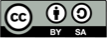 Ralf Loheit
mBdB für die Landkreise Landsberg/Lech und Starnberg
Bildernachweis
Bilder der entsprechenden Anbieter

Bilder mit CC-0 von Pixabay

selbsterstellte Screenshots oder Bilder (R.L.)
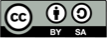 Ralf Loheit
mBdB für die Landkreise Landsberg/Lech und Starnberg
Lizenz
Die meisten Inhalte dieser Präsentation stehen unter folgender Lizenz, sofern nichts anderes angegeben ist

CC-BY-SA 4.0 Ralf Loheit
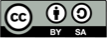 Ralf Loheit
mBdB für die Landkreise Landsberg/Lech und Starnberg
Erklärvideos erstellen
-
Teil 2
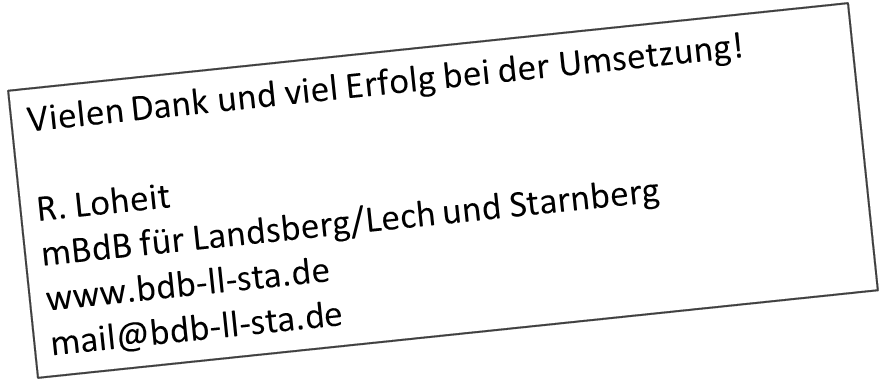 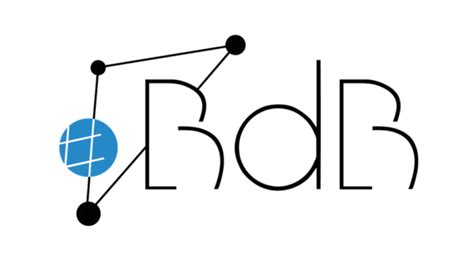 Ralf Loheit
Medienpädagogischer Berater digitale Bildung
für die Landkreise Landsberg/Lech und Starnberg
Ort: Landsberg / Dillingen    Datum: 08.10.2020